Fiduciary Program Manual Misuse, Negligence, and Reissuance of Benefit Payments Procedural Changes
Pension and Fiduciary Service
April 2019
[Speaker Notes: Course Description:

This course teaches learners key changes to the accounting, field examination and misuse protocol.]
Objectives
Identify annual accounting and field examination changes and requirements
Recognize overall misuse procedural changes
Identify changes in Misuse Allegations
Identify changes in Misuse Investigations
Identify changes in Misuse Determination
Identify changes in debt collection and reissuance
2
[Speaker Notes: Instructor Notes:

At the end of this lesson, given the training and references, the learner will be able to do the following:]
References
38 C.F.R. Part 13, Fiduciary Activities
Fiduciary Program Manual, Chapter 2 Field Examinations
Fiduciary Program Manual, Chapter 3 Account Audits
Fiduciary Program Manual, Chapter 5 Misuse, Negligence, and Reissuance of Benefit Payments
3
[Speaker Notes: Instructor Notes:

These are the relevant references pertaining to this course:

38 C.F.R. Part 13, Fiduciary Activities
Fiduciary Program Manual, Chapter 2 Field Examinations
Fiduciary Program Manual, Chapter 3 Account Audits
Fiduciary Program Manual, Chapter 5 Misuse, Negligence, and Reissuance of Benefit Payments]
General Changes
Removed any timeliness standards, unless prescribed by laws or regulations 
Beneficiary Fiduciary Field System directions added to Fiduciary Program Manual 
Added in calculating misuse
Failure to account by itself is not sufficient evidence to establish a misuse investigation
4
[Speaker Notes: Learning Objective: Recognize overall misuse procedural changes.
Policy Reference(s): 38 CFR 13.280 b, FPM 5.

Instructor Notes:

Timeliness standards previously listed in the manual have been removed, unless the timeframe is prescribed by law or regulations. For example, the 60 days from allegation to replace a fiduciary is still in place as that is prescribed by 38 USC 6107 (a)(2)(A).

The Fiduciary Program Guide previously housed all BFFS related how to information, P&F Service is in the process of moving all of those BFFS specific actions to the Fiduciary Program Manual. 

For Misuse Investigation and Determination, information on calculating misuse has been added to the manual. 

VA is taking a more proactive approach to obtaining accountings and information related to the accountings. To follow this general idea, failure of a fiduciary to account is not sufficient evidence on its own to establish a misuse allegation. There will be more investigation prior to establishing a misuse allegation based on failure to submit an annual accounting.]
Development of the Accounting
Initial solicitation requirements, at a minimum: 
two notification letters, and
one telephone contact 
Missing information solicitation:
two notification letter, or 
one notification letter and one telephone contact
VA will not solicit for missing information in writing more than twice
5
[Speaker Notes: Learning Objective: Identify annual accounting and field examination changes and requirements. 
Policy Reference(s): FPM 3.

Instructor Notes:
Under the development of the accounting, the appropriate procedures are 2 written accounting solicitations and 1 telephone contact. The first written request for the accounting provides 30 days to submit the accounting, with the second providing 14 days. 

When VA audits or reviews the accounting and notices information missing, VA requests the information no more than twice, with a 15 day time allowance between requests. It is important to note that VA will not solicit for the same missing information more than two times. 

VA will attempt telephone contact, if the first attempt is unsuccessful, VA will attempt a second call. 

The accounting solicitation process is recorded in BFFS with the dates the notifications are sent.]
Unscheduled Field Examination
An unsuccessful attempt at developing for the accounting requires an unscheduled field examination  
The unscheduled field examination must determine: 
if an allegation of misuse is warranted, 
the of suitability of the fiduciary, and
why the fiduciary should remain in place, if necessary
6
[Speaker Notes: Learning Objective: Identify annual accounting and field examination changes and requirements. 
Policy Reference(s): FPM 2 and 3. 

Instructor Notes:

Following unsuccessful attempts of soliciting a delinquent accounting, an unscheduled field examination must be issued. 

The field examiner must attempt to collect the accounting and clarifying any outstanding issues. Also, as part of the field examination the field examiner must determine: 
if an allegation of misuse is warranted, 
the of suitability of the fiduciary, and
why the fiduciary should remain in place, if necessary.]
Poll Question
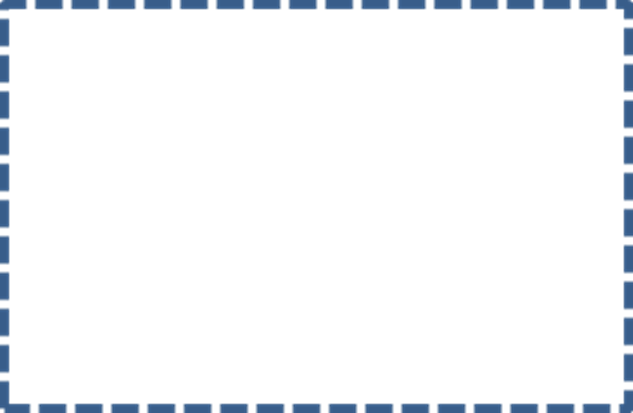 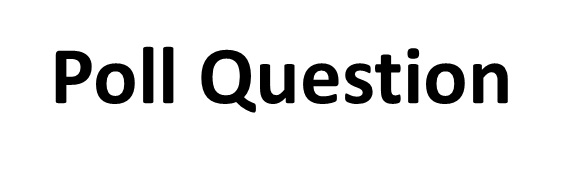 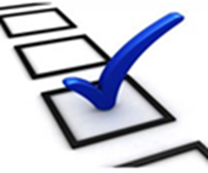 7
[Speaker Notes: Learning Objective:
Policy Reference(s): FPM 3.C.1.g.

Instructor Notes:

How many times will VA solicit for missing information? 

Responses:

One

Three 

As many as required to obtain the missing information

Two]
Misuse Allegation
For accounting based misuse allegation:
An unscheduled field examination already has occurred, 
The date of the allegation is the date the field examiner or legal instrument examiner determines a misuse allegation is required, and
The replacement of the fiduciary is in process or completed
For all other misuse allegations the changes equate to terminology only
8
[Speaker Notes: Learning Objective:  Identify changes in Misuse Allegations. 
Policy Reference(s): FPM 5.B.

Instructor Notes:


For accounting based misuse allegations, in most cases there will be an unscheduled field examination already completed to obtain the following information: 

Issues found on the accounting,
Decision whether a misuse allegation is required,
Determination of suitability, and 
Explanation why the fiduciary should remain in place, if applicable. 

If the fiduciary is still in place and a misuse allegation is created, the fiduciary hub has 60 days from the date of creation of the allegation to replace the fiduciary for all beneficiaries the fiduciary serves by law and regulation. 38 USC 6107 (a)(2)(A).

The receive date for the allegation on a delinquent accounting case is when the FE or LIE determines a misuse allegation is necessary. Prior to making the decision the Field Examiner should be reviewing any documentation and asking questions of the fiduciary to try and clarify issues and concerns. 

When the fiduciary hub receives a traditional allegation of someone or some entity claiming misuse of funds, then the only changes are to the terminology and not the process.]
Misuse Allegation
There are two direction for a misuse allegation:
Decision not to complete a Misuse Determination
Decision to complete a Misuse Determination
Both tracks require a thorough review of information available:
Development of the accounting, 
Unscheduled field examination,
Any additional evidence of record in the eFolder
9
[Speaker Notes: Learning Objective: Identify changes in Misuse Allegations. 
Policy Reference(s): FPM 2.H.1.

Instructor Notes:
There are 2 tracks for the misuse protocol as always, decision not to complete a misuse determination and decision to complete a misuse determination. 

Decision not to complete a misuse determination is akin to investigation not warranted. P&F Service decided that even in investigation not warranted, there are investigative actions taking place therefore the title is incorrect. However, we are working within the parameters of current BFFS functionality therefore, the investigation not warranted is equal to decision not to complete a misuse determination. 

Decision to complete a misuse determination follows the traditional misuse procedures. 

Both tracks require a thorough review of evidence available in the eFolder. The changes are to the misuse allegations based on delinquent accountings. The accountings will consist of development of the accounting and an unscheduled field examination, which means that there is more up front investigation to the misuse allegation. 

Both of the tracks require a review of all of the information available to ensure an appropriate decision.]
Misuse Allegation
The Field Examiner their request for a misuse allegation based on review of: 
available documents, 
“Red Flags” of misuse, and 
information provided by the fiduciary
10
[Speaker Notes: Learning Objective: Identify annual accounting and field examination changes and requirements. 
Policy Reference(s): FPM 2, 3.D.7.,  5.B.2.

Instructor Notes:

During the unscheduled field examination, the Field Examiner cannot just collect the documents required to approve the accounting, they must also review the documents received for indications of misuse. FPM provides a listing of “Red Flags” of misuse however this is not an all encompassing list. The Field Examiner has the ability to make the decision if other questionable issues are identified during the field examination to request a misuse allegation. 

Red Flags of Misuse:
Charging of incorrect fees
Unpaid expenses, 
Failure to report all income
Failure to provide bank statements,
Withdrawals of cash, 
Providing loans with beneficiary funds, and 
Failure to provide asset documentation. 


During the field examination, if the field examiner determines there is the possibility of misuse, they must request the establishment of a misuse allegation in BFFS, with the receive date the date the Field Examiner determined a misuse allegation is warranted.]
Misuse Allegation
Once a decision is made, the Legal Instrument Examiner must upload all the supporting documents 
Important the face-to-face investigation may be waived if:
the fiduciary is already replaced, and
All the accounting documentation has been gathered
11
[Speaker Notes: Learning Objective: Identify changes in Misuse Allegations. 
Identify changes in Misuse Investigations.
Identify changes in Misuse Determinations
Policy Reference(s): FPM 5.B.2.c., 5.C.1., 5.D.1.

Instructor Notes:


Once the allegation is established it must be determined if a determination is warranted, this is what used to be termed investigation not warranted or warranted. This change is merely a change in terminology, as there is investigation done before the allegation and during the allegation, therefore saying an investigation is not warranted is a misnomer. 

As always the LIE must upload the Misuse Allegation Memorandum, the VA Form 21-3537a, and supporting documentation to the eFolder. An important change to this step is the fact, that if the fiduciary is no longer in place and all documentation was gathered during the development of the accounting and/or unscheduled field examination, the 3537a is not required as the face-to-face contact may be waived.]
Poll Question
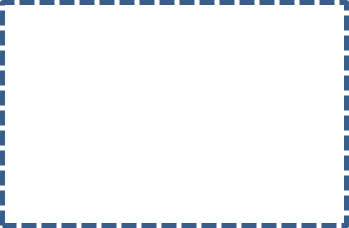 Poll Question
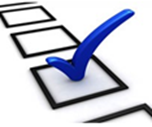 12
[Speaker Notes: Learning Objective:
Policy Reference(s): FPM 3.D.7.

Instructor Notes:

What is the receive date of the misuse allegation based on a delinquent accounting?

Responses: 

125 days after the accounting due date

60-days after the accounting due date

Date the field examiner determines misuse is likely

Date of discovery]
Misuse Investigation
The Field Examiner or LIE at a minimum must: 
Determine the beneficiary’s known overdue expenses to include the number of months which expenses were overdue and the amount overdue, 
determine any new assets purchased by the prior fiduciary for the period in question, as required, 
Contact any known creditors such as mortgage companies, property management companies, and utility companies to determine if the beneficiary’s expenses were paid, where feasible
Confirm that a written request to transfer beneficiary funds to the successor fiduciary is of record, or that the funds have been transferred, if required
13
[Speaker Notes: Learning Objective: Identify changes in Misuse Investigations.
Policy Reference(s): FPM 5.C.1.h.

Instructor Notes:

At a minimum whoever completes the investigation must: 
Determine the beneficiary’s known overdue expenses to include the number of months which expenses were overdue and the amount overdue, 
determine any new assets purchased by the prior fiduciary for the period in question, as required, 
Contact any known creditors such as mortgage companies, property management companies, and utility companies to determine if the beneficiary’s expenses were paid, where feasible.
Confirm that a written request to transfer beneficiary funds to the successor fiduciary is of record, or that the funds have been transferred, if required.]
Misuse Investigation
Calculations for a Field Examiner during a misuse investigation is simplistic:
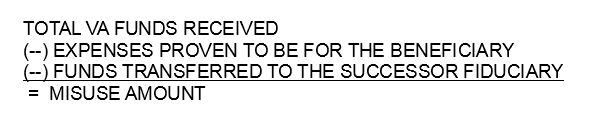 14
[Speaker Notes: Learning Objective: Identify changes in Misuse Investigations.
Policy Reference(s): FPM 5.C.2.d.

Instructor Notes:

The calculations of a field examiner completing a misuse investigation are simplistic as they do not always have access to the full variety of information as a LIE. Basically, subtract expenses proven to be for the beneficiary and funds transferred to successor fiduciary from total funds received during the misuse period.]
Poll Question
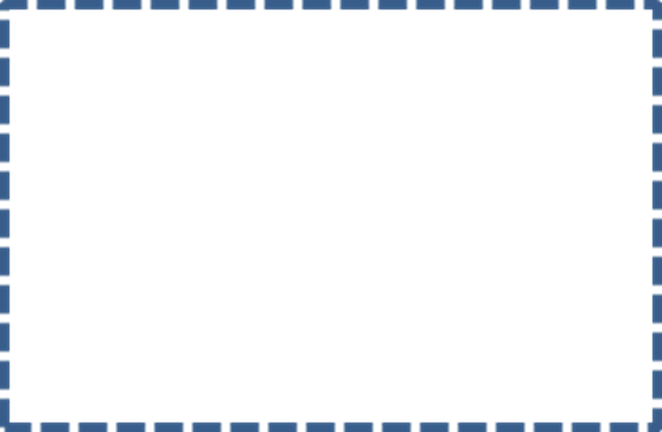 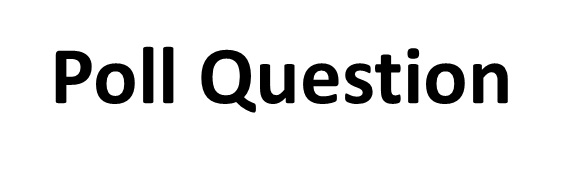 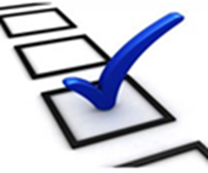 15
[Speaker Notes: Learning Objective:
Policy Reference(s): FPM 3.F.1.b. 

Instructor Notes:

Which amount must be subtracted by the Field Examiner in their misuse calculations?
 
Responses
Funds transferred to the successor fiduciary 
 
Expenses not proven to be for the beneficiary]
Misuse Determination
Calculating the Misuse amount must consider the following:
VA funds under management,
Accounting audits prior to or after the misuse allegation,
Comingled accounts,
Evidence of unpaid bills, 
Expenses not for the benefit of the beneficiary,
Expenditures verified by the Field Examiner or by a previous Field Examiner,
Review of the beneficiary record and eFolder(s), 
Transfer of funds to a successor fiduciary, and
Fiduciary fees taken during a period of misuse
16
[Speaker Notes: Learning Objective: Identify changes in Misuse Determinations
Policy Reference(s): FPM 5.D.1.g.

Instructor Notes:
 
However, the misuse amount if a LIE is completing the misuse investigation will follow the guidance provided under the misuse determination section. Where all facts are available for review: 

VA funds under management,
Accounting audits prior to or after the misuse allegation,
Comingled accounts,
Evidence of unpaid bills, 
Expenses not for the benefit of the beneficiary,
Expenditures verified by the Field Examiner or by a previous Field Examiner,
Review of the beneficiary record and eFolder(s), 
Transfer of funds to a successor fiduciary, and
Fiduciary fees taken during a period of misuse.]
Misuse Determination
Finalizing a misuse determination cannot be completed without the accurate misuse calculations
Not completing a face-to-face visit during the investigation of the misuse protocol must be documented in the Misuse Determination, example language provided:
sufficient information to make a misuse decision obtained, therefore, a face-to-face contact not completed
17
[Speaker Notes: Learning Objective: Identify changes in Misuse Determinations
Policy Reference(s): FPM 5.D.1.

Instructor Notes:

Unless no misuse found or the fiduciary has already been replaced a misuse determination cannot be completed, with an accurate amount calculated. As part of the misuse determination calculations, the amount of funds transferred to the successor or beneficiary must be included in the overall calculations. 

The misuse determination must make a statement regarding the face-to-face visit. If the case had development under the accounting and an unscheduled field examination, the manual provides language to add to the determination on why the face-to-face visit did not occur or was not needed during the misuse investigation.]
Poll Question
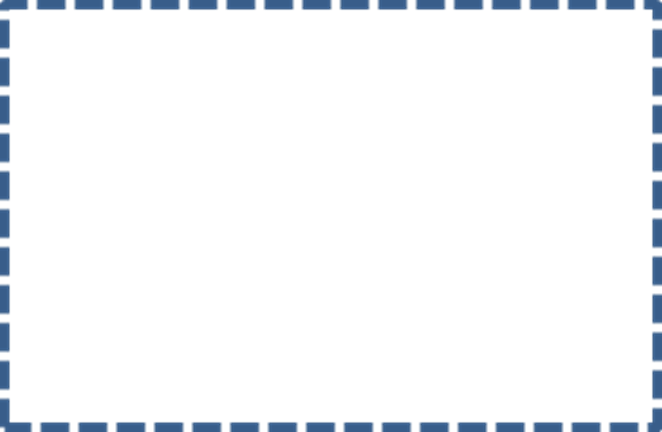 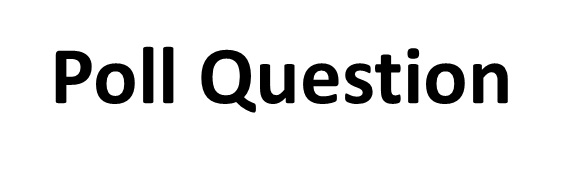 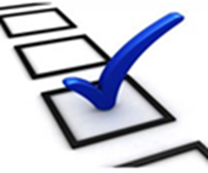 18
[Speaker Notes: Learning Objective:
Policy Reference(s): FPM 3.F.1.b. 

Instructor Notes:

Which of these can lead to an inaccurate misuse calculation on a Misuse Determination?

Responses:

The misusing fiduciary has not been replaced. 

Credited expenses for the beneficiary, verified by the field examiner.

Not allowing fiduciary fees during the period of misuse.]
Debt Collection/Reissuance
Required fields in BFFS at Debt Collection:
Misuse amount,
BD number, and 
Negligence Determ Required. 
Negligence Determination Required based on: 
An individual fiduciary, and 
 did not, for any month during a period when misuse occurs, serve 10 or more individuals who are beneficiaries
19
[Speaker Notes: Learning Objective: Identify changes in debt collection and reissuance. 
Policy Reference(s): FPM 3.F.1.b. 

Instructor Notes:

As part of the debt collection process updates were made to the required field to complete in BFFS. Specifically, the manual now states, that Misuse Amount, BD number and Negligence Determination required fields must be completed. 

Further, under reissuance, date reissued and amount reissued must be completed. 

To ensure understanding of when a negligence determination is required we specifically follow 38 U.S.C. 6107 (b) (1)  which indicates in instances where there was not negligent failure by the VA and the fiduciary type is not and individual or served more than 10 beneficiaries in any month during the period of misuse, VA automatically reissues benefits to the beneficiary or successor fiduciary. 

Further, pursuant to 38 U.S.C. 6107 (b) (3) the Secretary obtains recoupment from a fiduciary who has misused benefits, the Secretary shall promptly remit payment of the recouped amounts to the beneficiary or the beneficiary's successor fiduciary as the case may be.]
Check on Learning
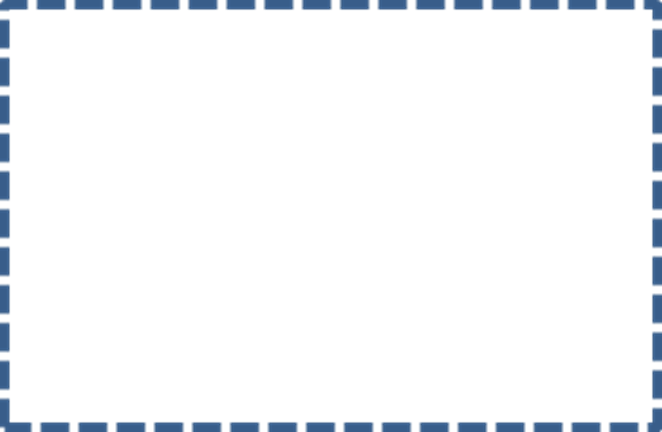 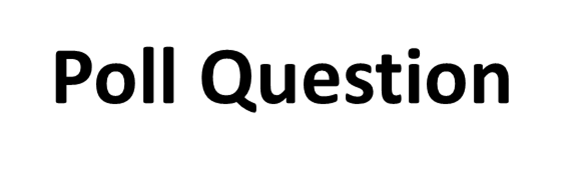 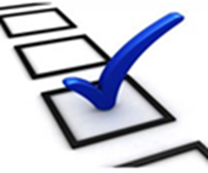 20
[Speaker Notes: Learning Objective:
Policy Reference(s): FPM 3.F.1.b. 

Instructor Notes:

In which situation can VA automatically reissue benefits following a finding of misuse?

Responses: 

The fiduciary served 15 beneficiaries during the period of misuse. 

The fiduciary was an individual. 

The fiduciary was an entity. 

Both A and C.]
31. Questions?
General Changes
Development of the Accounting
Unscheduled Field Examination
Misuse Allegation
Misuse Determination
Debt Collection/Reissuance
[Speaker Notes: Instructor Notes:

(Recall)  These are our learning objectives as stated from the beginning of the training:

Identify annual accounting and field examination changes and requirements. 
Recognize overall misuse procedural changes.
Identify changes in Misuse Allegations. 
Identify changes in Misuse Investigations.
Identify changes in Misuse Determination.
Identify changes in debt collection and reissuance.  

(Recap)  We discussed each of these learning objectives through the following topics in each slide today:


Are there any additional questions?]
TMS Survey
A satisfaction survey has been assigned to you in TMS.
You should be able to complete the survey within ten minutes.
Be sure to complete the survey to receive credit for this training.
22